Persuasion skills
TAXAND ASIA SENIOR SCHOOL
27-29 AUG 2018
KUALA LUMPUR
MALAYSIA
1
UNDERSTANDING PERSUASION
“Few are open to conviction, but the majority of men are open to persuasion”
Johann Wolfgang von Goethe
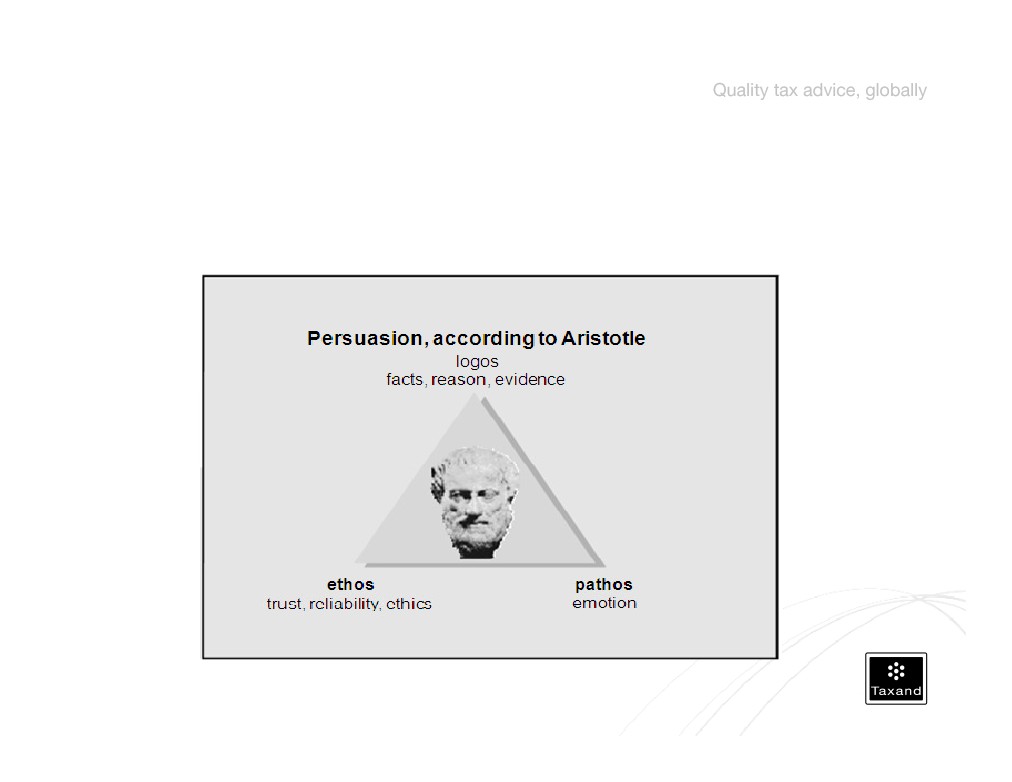 1
WHAT IS PERSUASION
Getting the other to agree your point of view
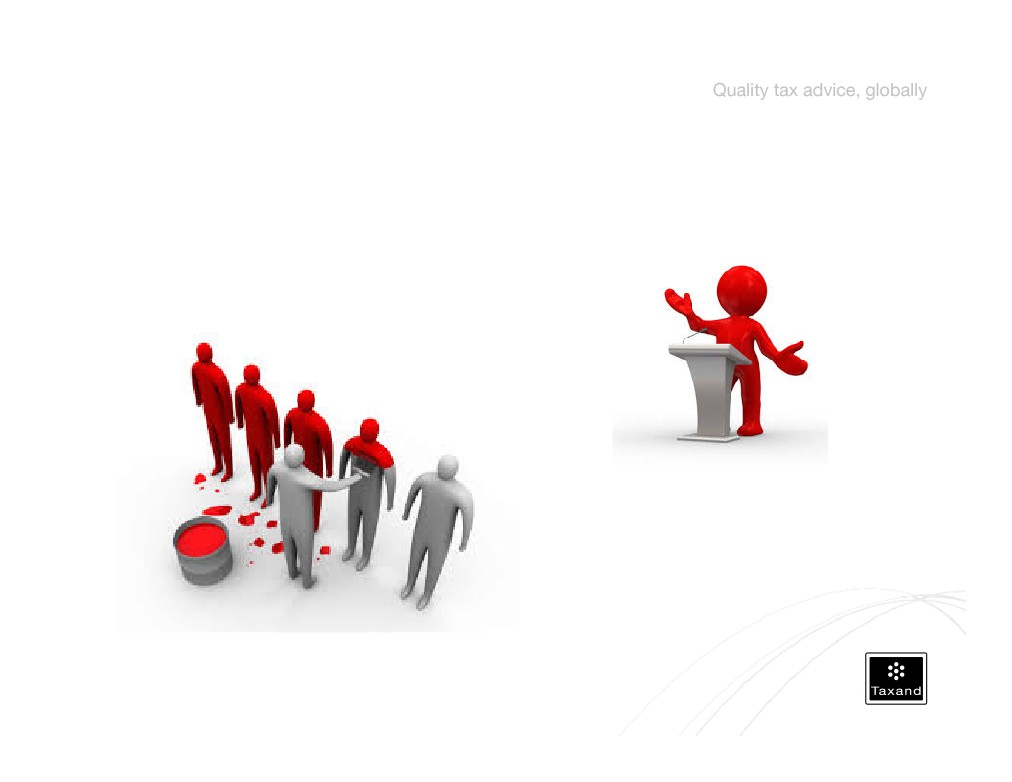 2
FIVE CORE PERSUASION TASKS
Mapping the influence landscape
Shaping perceptions of interests
Shaping perceptions of alternatives
Gaining acceptance for tough decisions
Persuading at a distance
3
1. MAPPING THE INFLUENCE LANDSCAPE
Identifying the Key Groups and Subgroups
Analyzing Influence Networks
Identifying Supporters, Opponents, and Persuadable
Assessing Interests
Assessing Alternatives
4
2. SHAPING PERCEPTIONS OF INTERESTS
Altering Incentives
Framing Decisions
Using Social Influence
Engaging in give some gain some Negotiation
Putting It All Together
5
3. SHAPING PERCEPTIONS OF ALTERNATIVES
Introducing New Options
Controlling the Agenda
Eliminating “Do Nothing” as an Option
Eliminating the “as is” as an Option
Removing un-necessary Options
6
4. GAINING ACCEPTANCE FOR TOUGH DECISIONS
Creating a Fair Process
Engaging in Shared Diagnosis
Consulting Broadly
Giving What is Asked For
7
5. PERSUADING AT A DISTANCE
Developing Reliable Communication Channels
Focus and Repetition
Matching the Medium to the Message
Introducing Powerful Simple lines
Creating a New Mythology
Building Personal Credibility
8
TACTICS OF PERSUASION
Influencing Tactics
9
TACTICS OF PERSUASION
Defense and resistance tactics
10
STEPS IN PERSUASION PROCESS
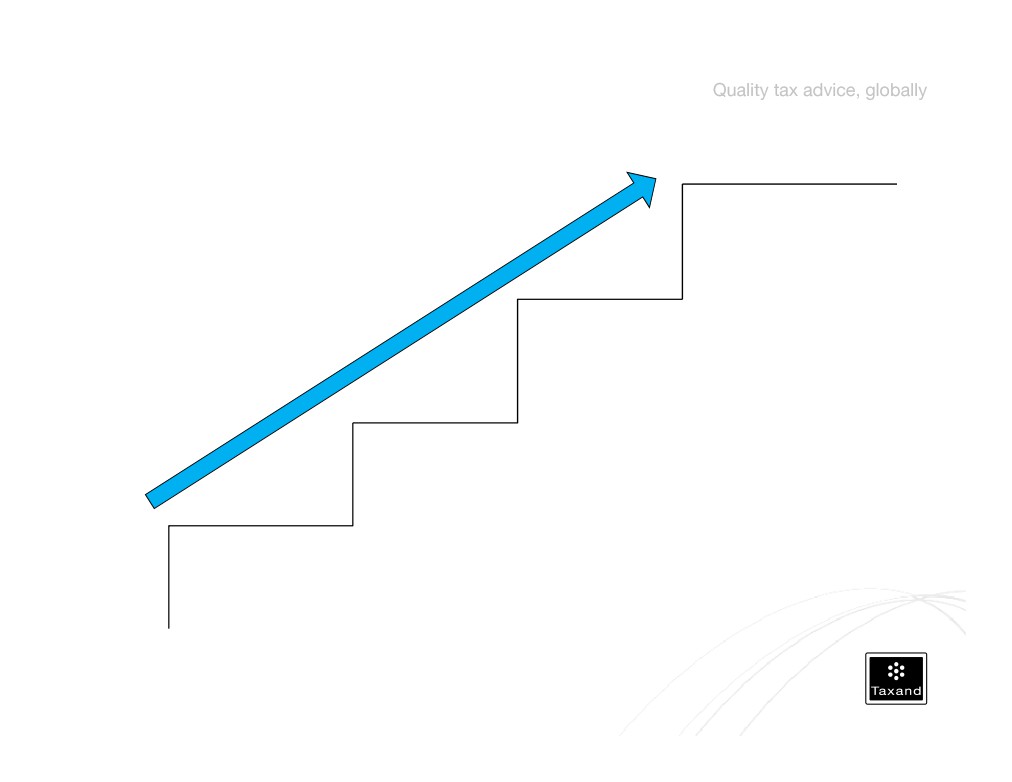 Connect Emotionally
Provide visible evidence
Find common ground
Establish credibility
11
SIX GOVERNING PRINCIPLES OF PERSUASION
Reciprocity (give in return)
Scarcity (not everything can be achieved or not everything isavailable)
Authority
Consistency
Consensus (everyone agrees, group decision making process)
Liking
12
THE FOUR WAYS ONE SHOULDN’T PERSUADE
Don’t attempt an upfront hard sell
Don’t see compromise as surrender
Don’t  think that the secret to persuasion lies in presenting greatarguments
Don’t assume persuasion is a one-shot effort
13
THE TECHNIQUES OF PERSUASION
Reason
Using Reason
Resisting Reason

Exchange
Using Exchange
Resisting Exchange

Pressure
Using Pressure
Resisting Pressure
14
SEVEN LEVERS TO CHANGE PEOPLE’S MINDS
Reason
Research
Resonance (thinking in a similar way)
Representational Re-descriptions (making a point in manydifferent ways)
Resource & rewards
Real World Events
Resistance
15
ELEVATOR PITCH
Practice, practice, practice
Focus on the impact
Ditch the cultural baggage
Be slow and steady
See the whole world as an elevator
16
THANK YOU
ABOUT TAXAND
Taxand is the world’s largest independent tax organisation with more than 400 tax partners and over 2,000 tax advisors in over 40 countries. Taxand focuses on delivering high quality, integrated tax advice, free from conflict creating audit work. Taxand advisors work together to deliver global tax services for clients.
www.taxand.com
Taxand is a global organisation of tax advisory firms. Each firm in each country is a separate and independent legal entity responsible for delivering client services.

© Copyright Taxand Economic Interest Grouping 2017Registered office: 1B Heienhaff, L-1736 Senningerberg – RCS Luxembourg C68